ФИЗИКА
Атомна фізика, ядерна фізика
Атомна фізика, ядерна фізика
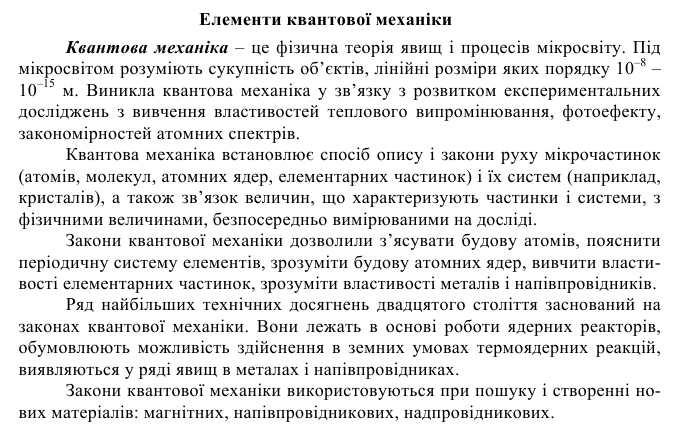 Атомна (та ядерна) фізика
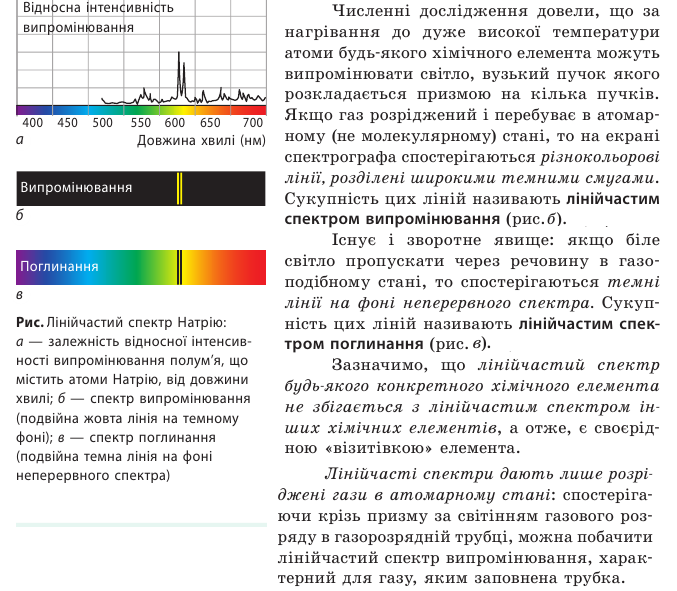 Атомна (та ядерна) фізика
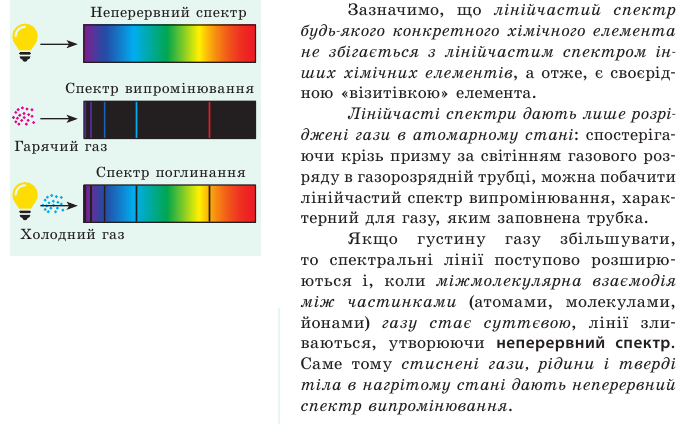 КВАНТОВА МЕХАНІКА
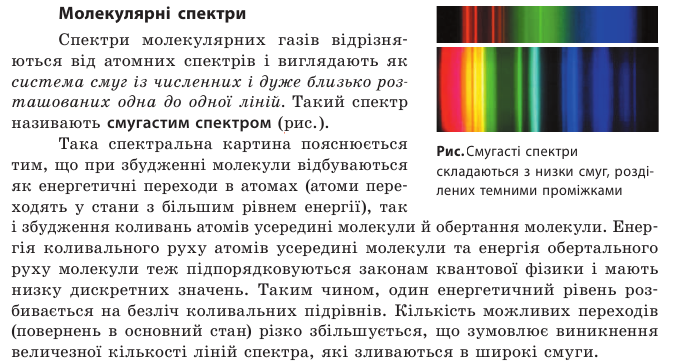 Атомна (та ядерна) фізика
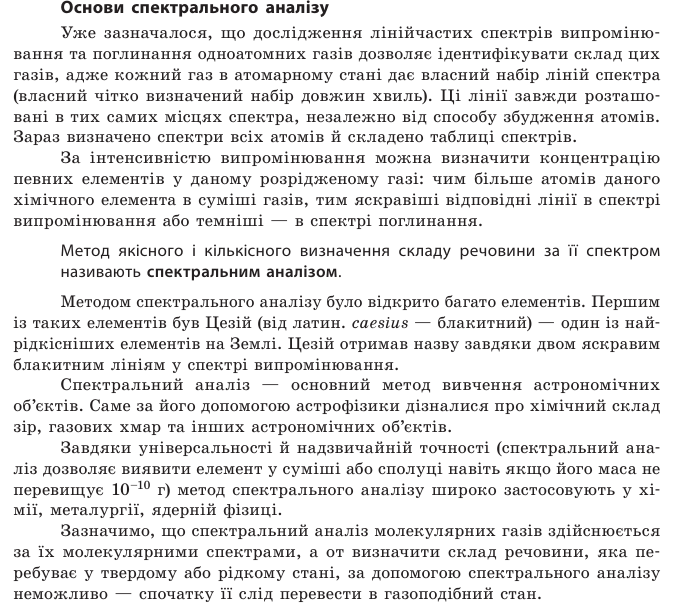 Атомна (та ядерна) фізика
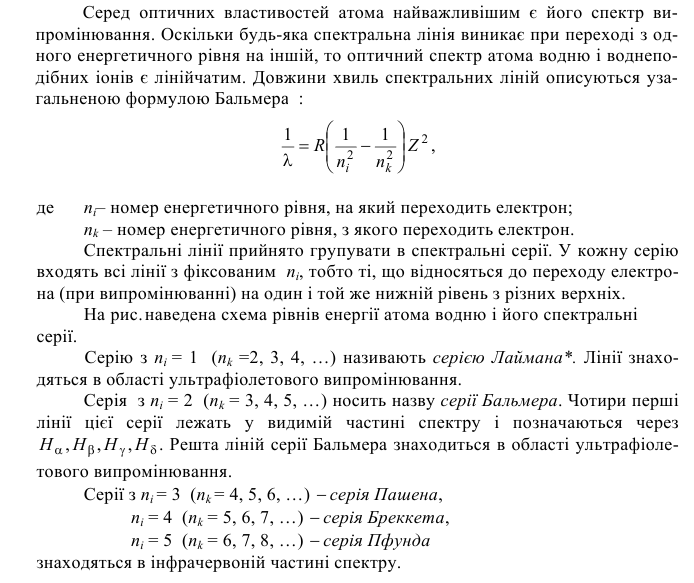 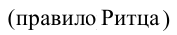 Атомна (та ядерна) фізика
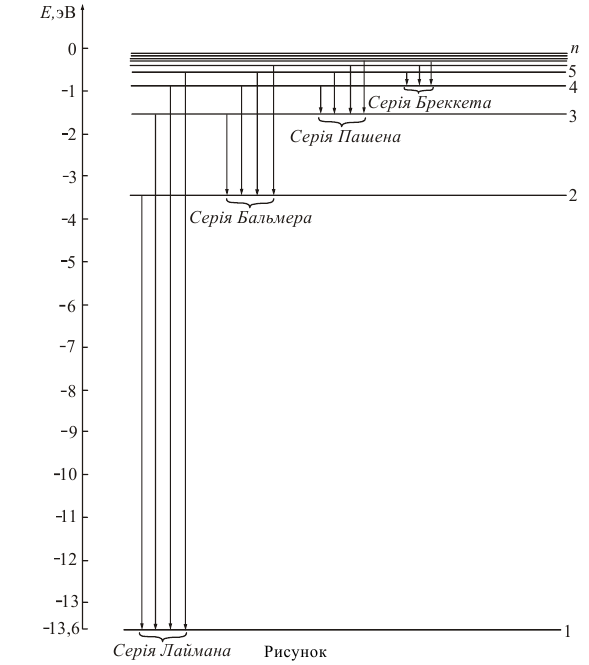 Атомна (та ядерна) фізика
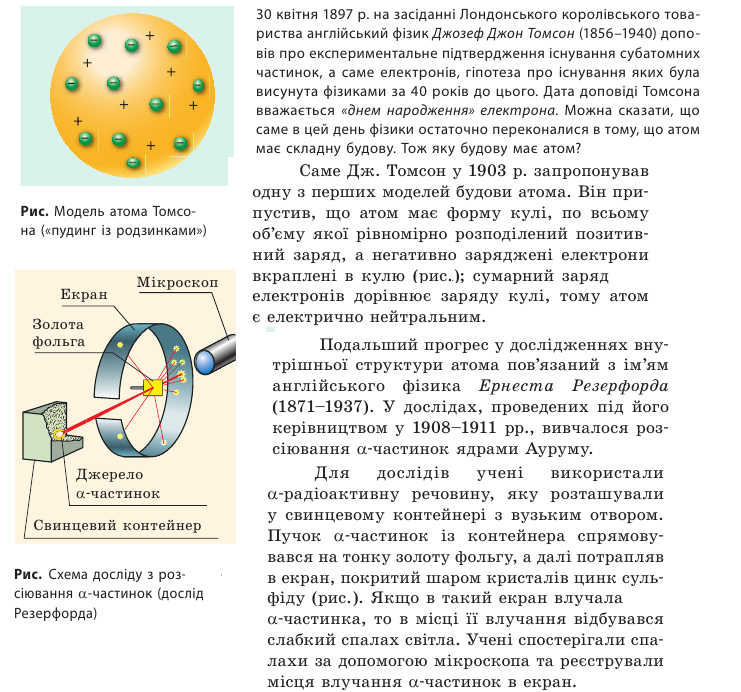 Атомна (та ядерна) фізика
Формула Резерфорда
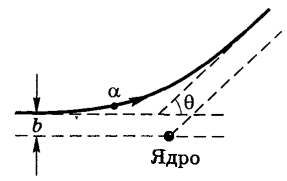 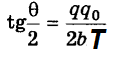 b – прицільний параметр, Т – кінетична енергія частинки на відстані від ядра
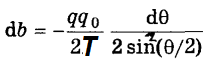 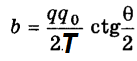 Диференціальний ефективний переріз
кількість ядер, що розсіюють
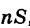 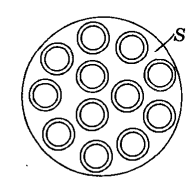 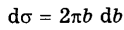 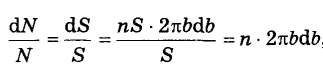 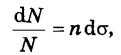 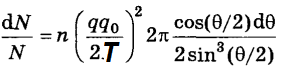 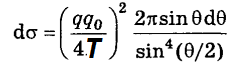 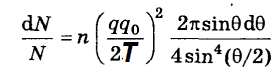 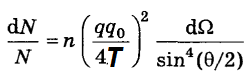 Атомна фізика, ядерна фізика
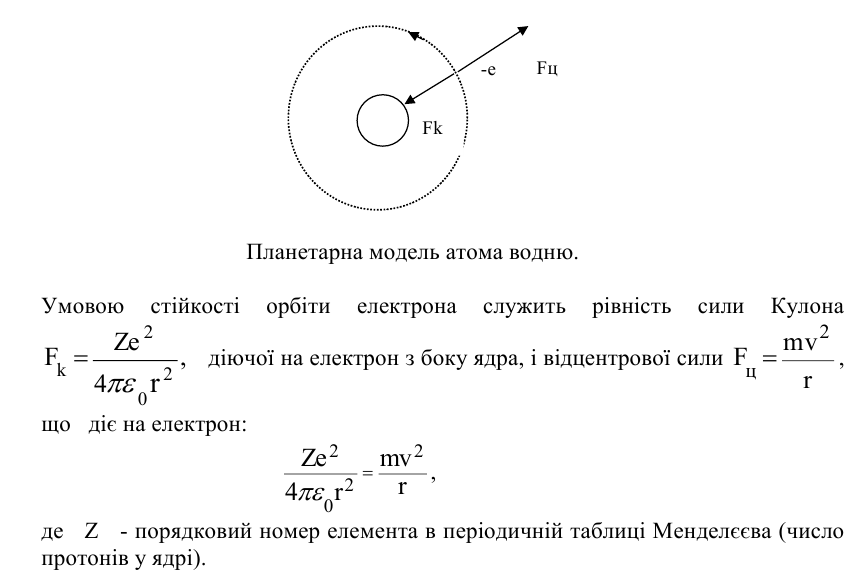 Атомна фізика, ядерна фізика
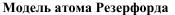 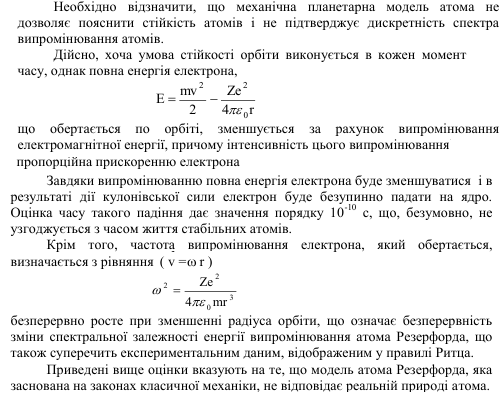 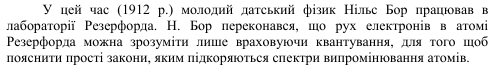 Атомна фізика, ядерна фізика
Постулати Н. Бора
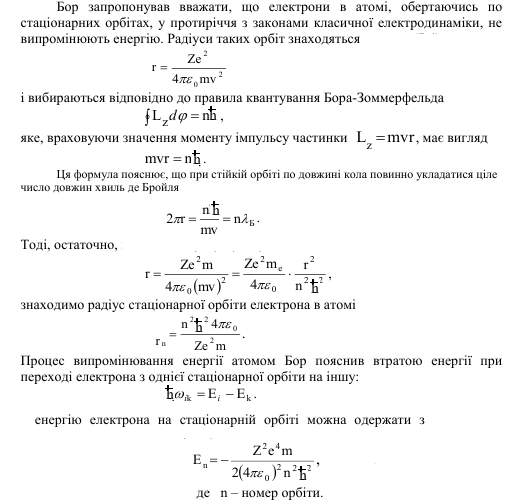 Атомна фізика, ядерна фізика
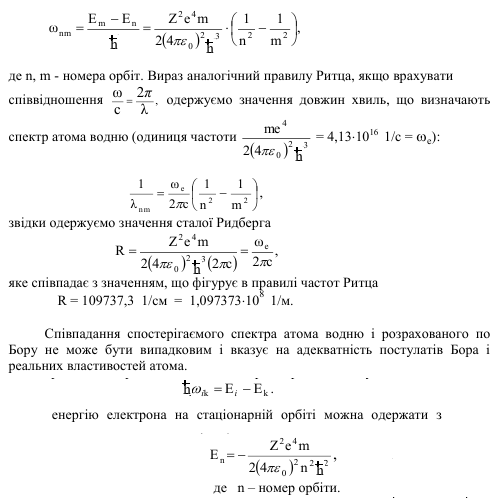 Атомна фізика, ядерна фізика
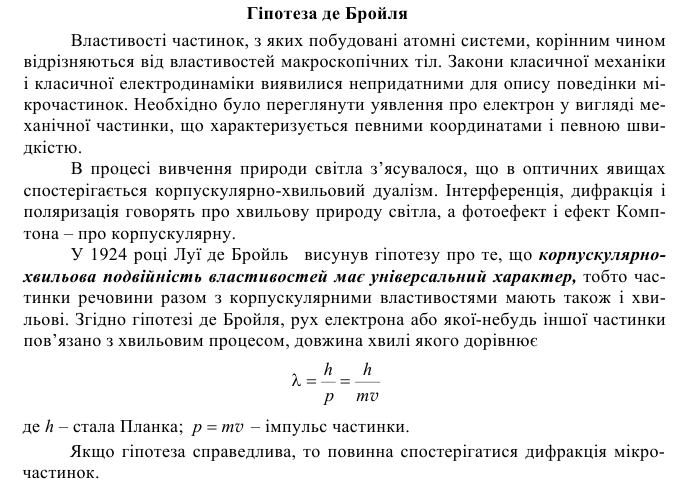 Атомна фізика, ядерна фізика
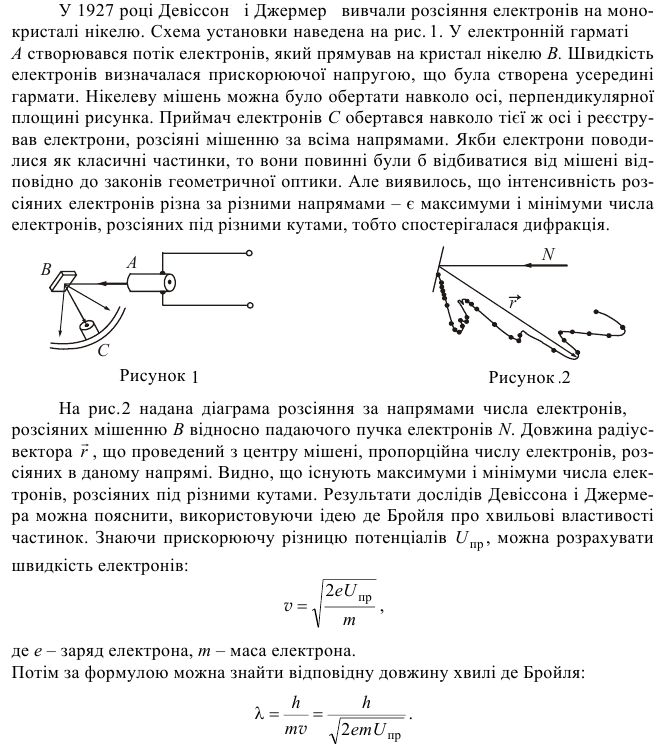 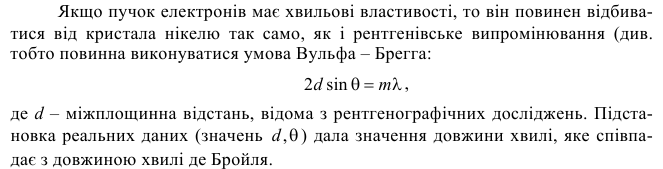 Атомна фізика, ядерна фізика
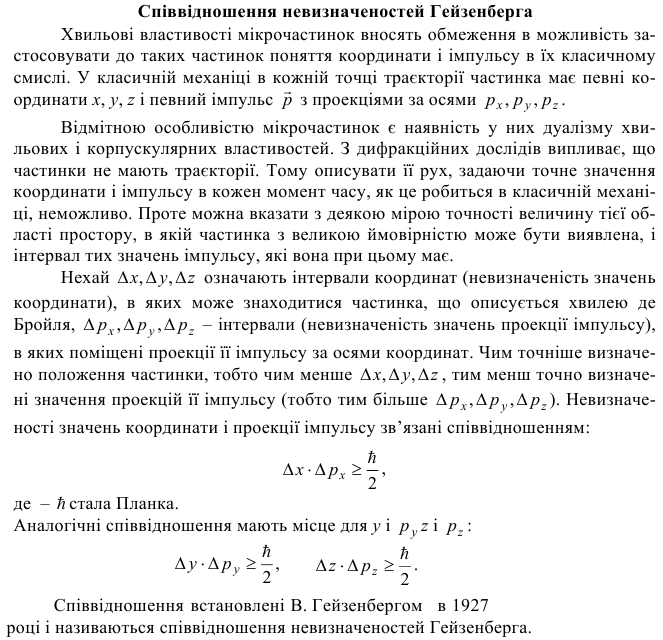 Атомна фізика, ядерна фізика
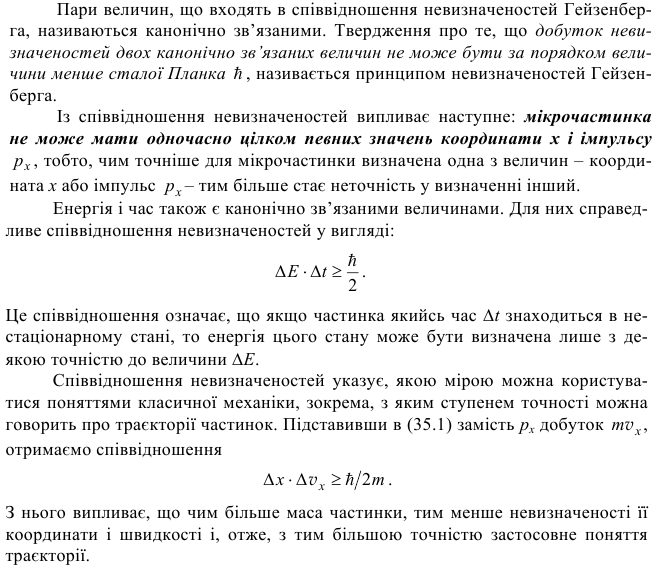 Співвідношення невизначеностей
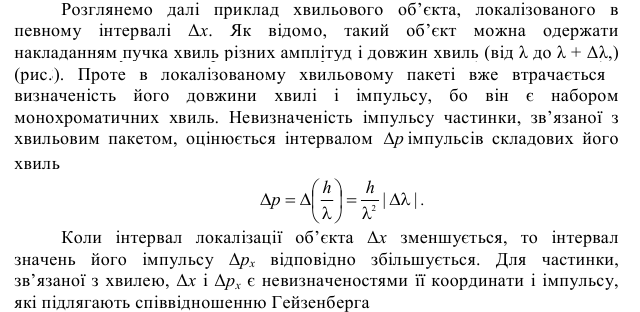 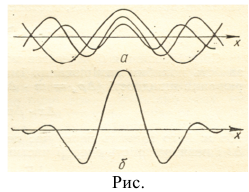 Співвідношення невизначеностей
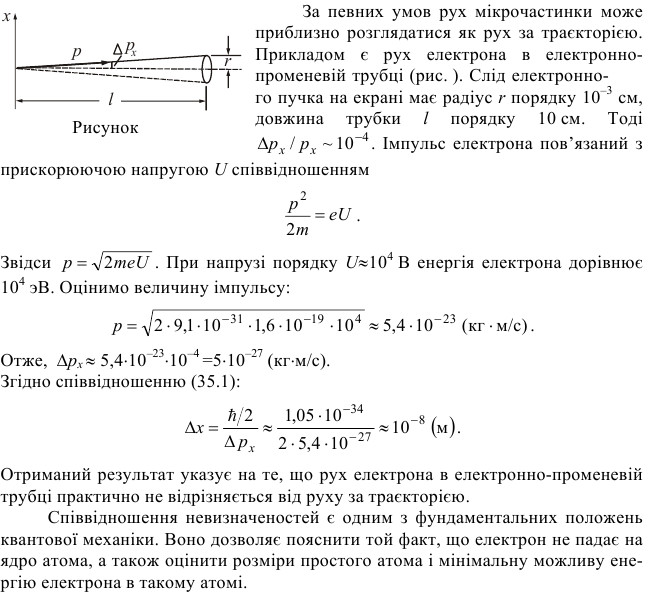 Атомна фізика, ядерна фізика
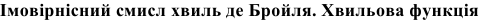 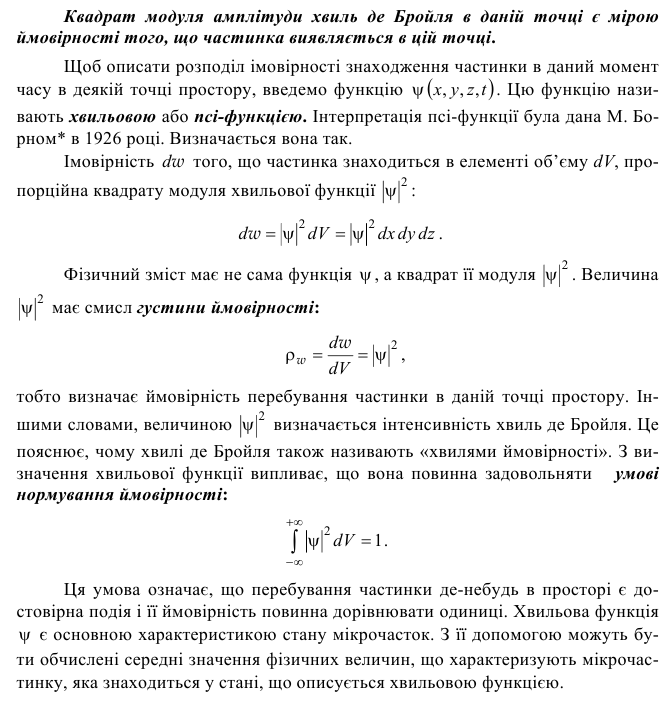 Атомна фізика, ядерна фізика
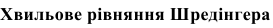 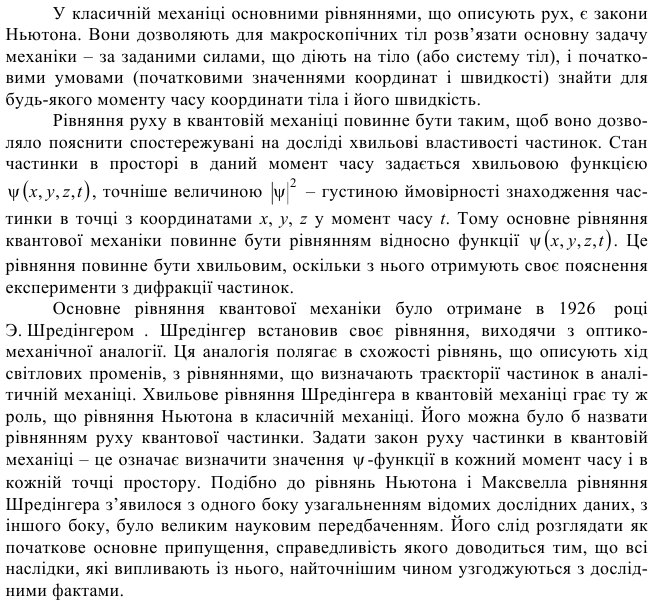 Атомна фізика, ядерна фізика
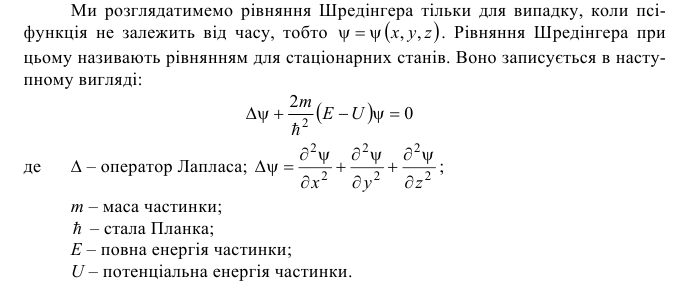 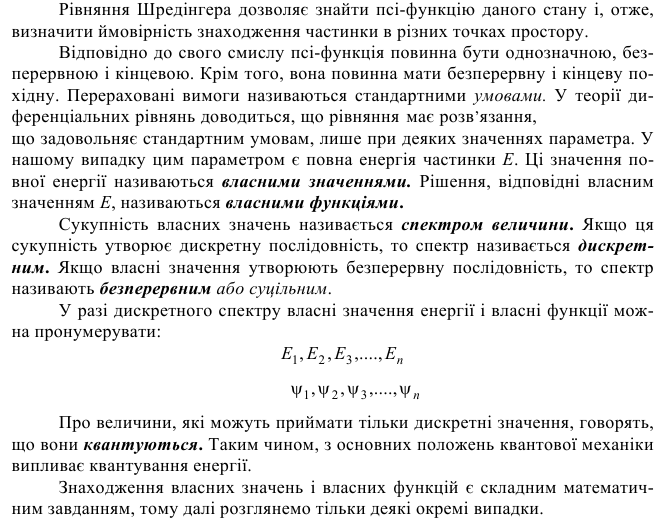 Атомна фізика, ядерна фізика
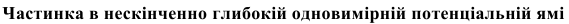 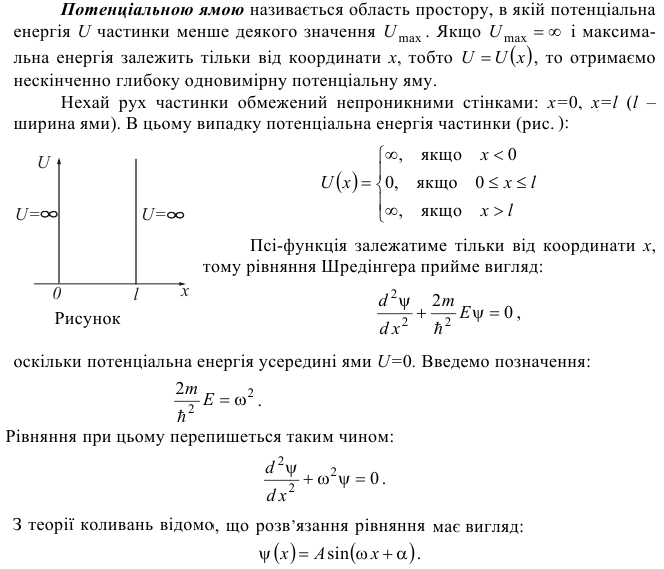 Атомна фізика, ядерна фізика
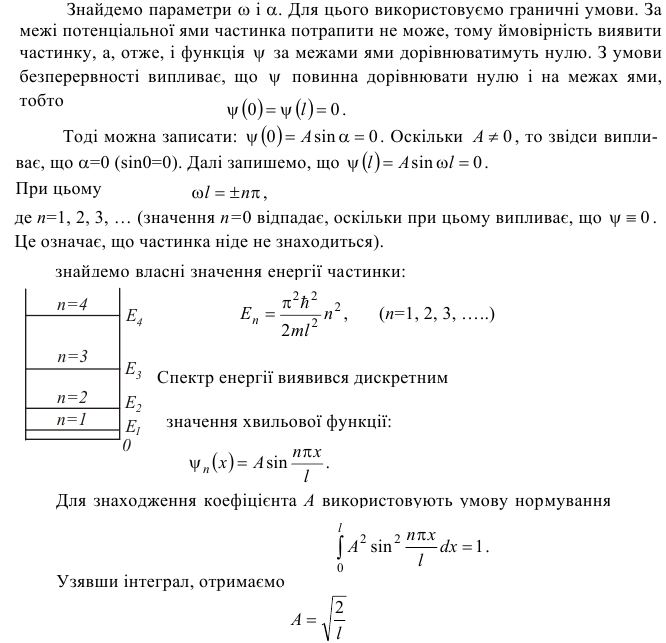 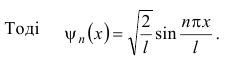 Атомна фізика, ядерна фізика
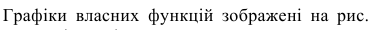 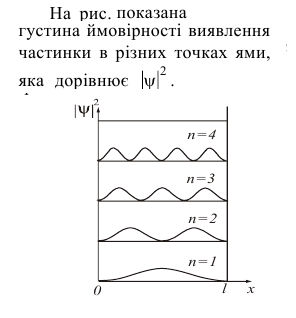 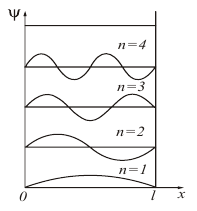 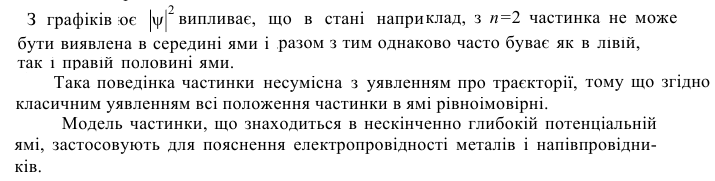 Квантова механіка
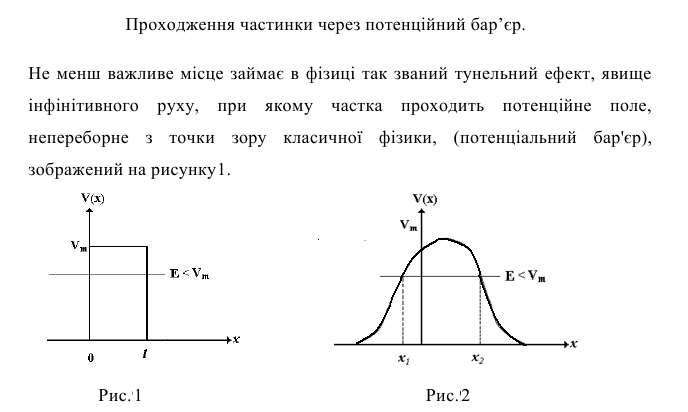 Квантова механіка
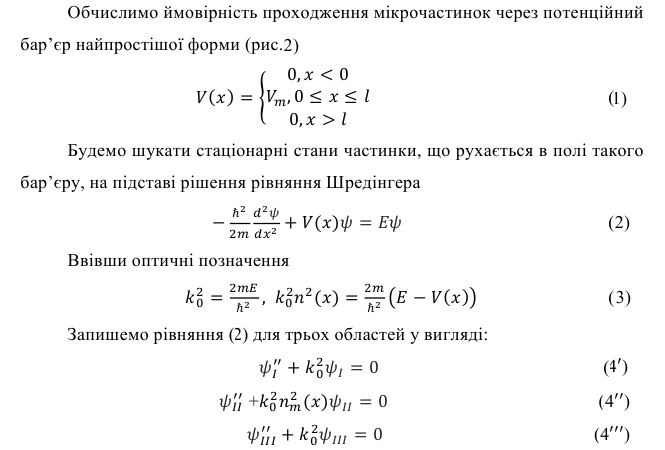 Квантова механіка
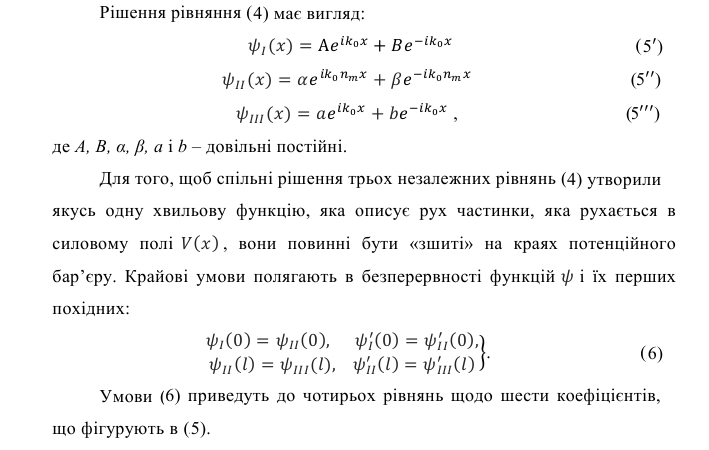 Квантова механіка
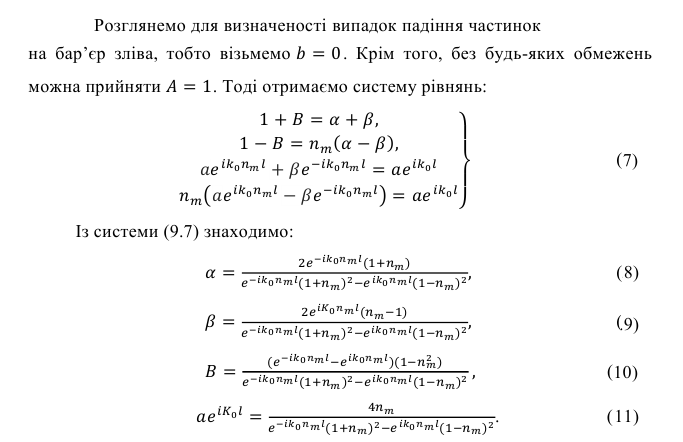 Квантова механіка
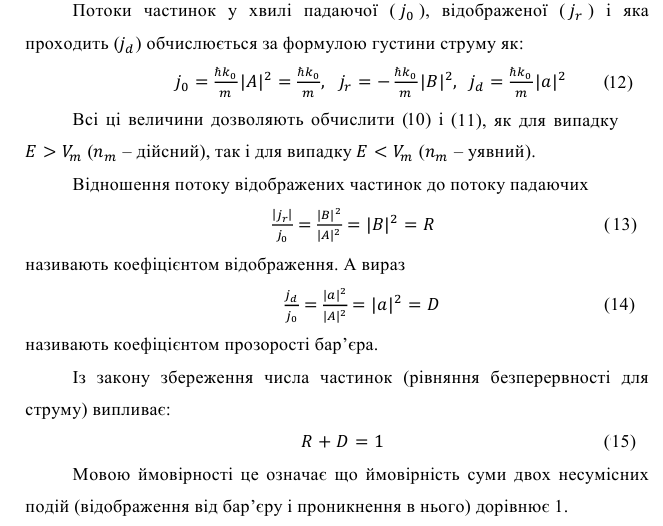 Квантова механіка
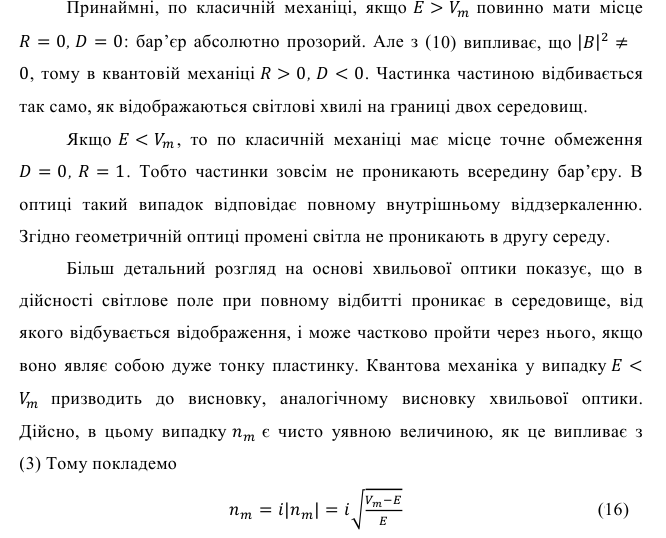 Квантова механіка
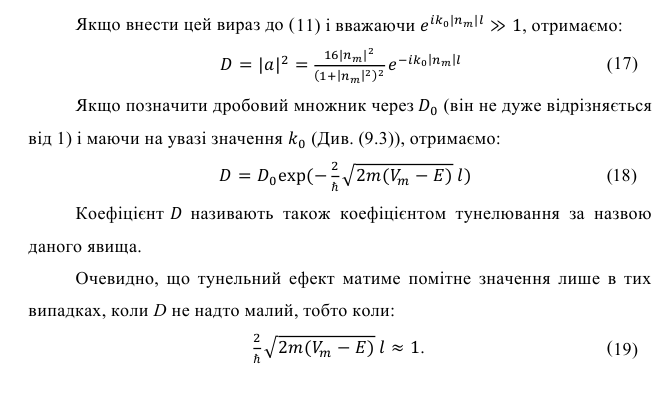 Квантова механіка
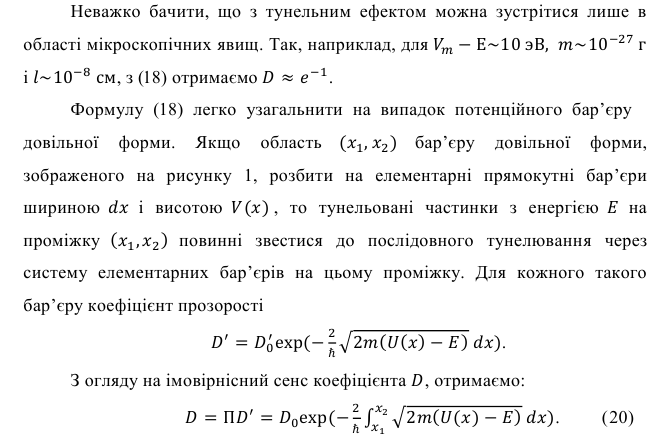 Атомна (та ядерна) фізика
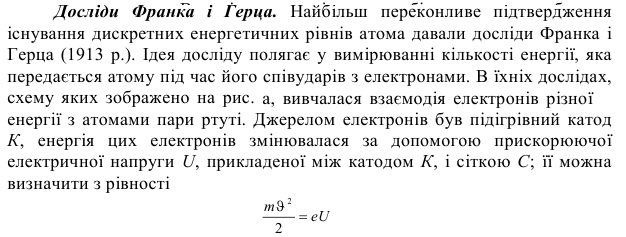 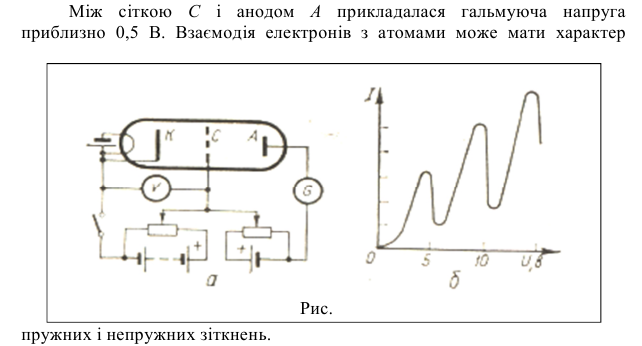 Атомна (та ядерна) фізика
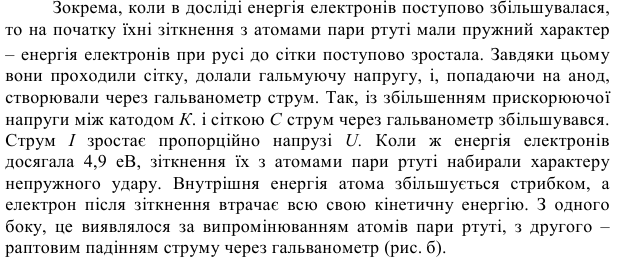 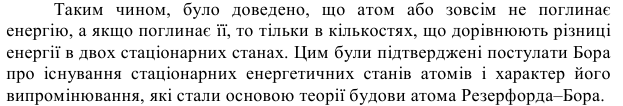 Атомна фізика, ядерна фізика
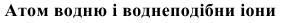 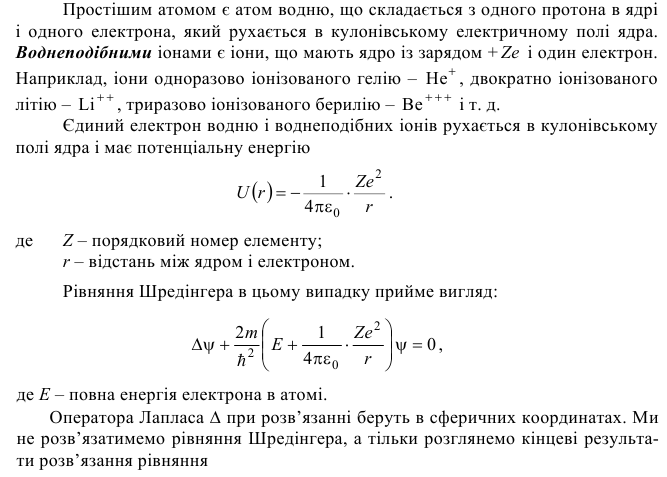 Атомна фізика, ядерна фізика
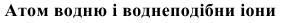 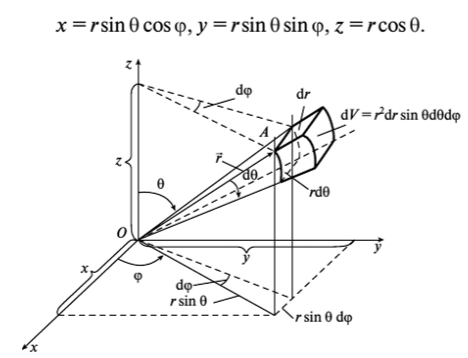 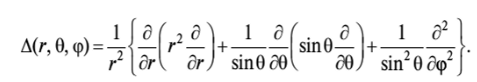 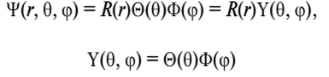 Атомна фізика, ядерна фізика
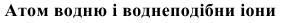 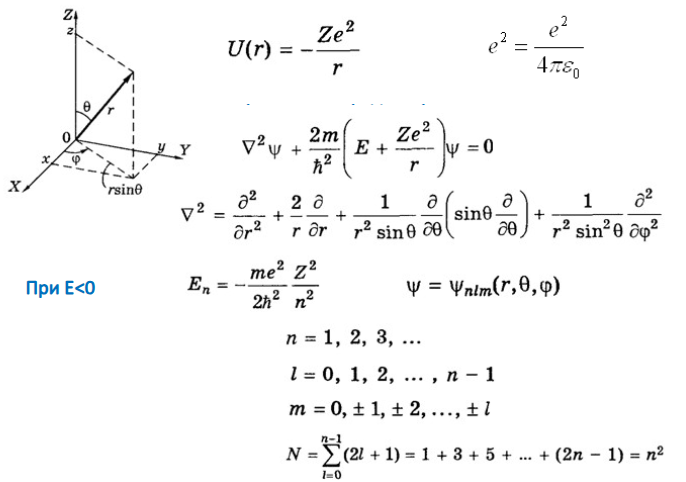 Атомна фізика, ядерна фізика
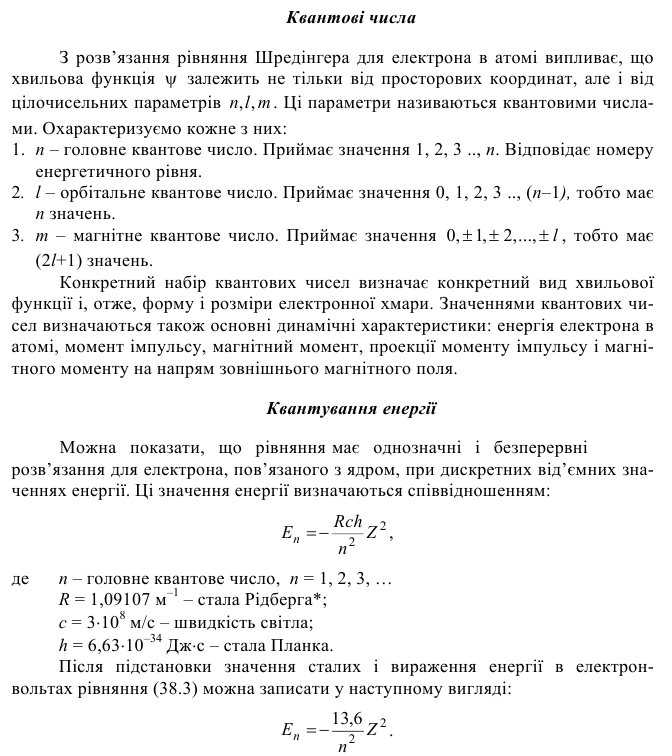 Атомна фізика, ядерна фізика
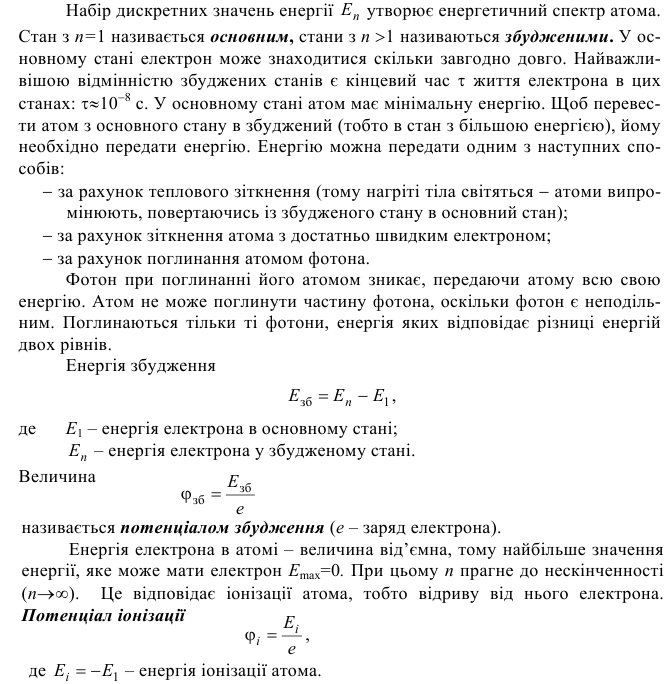 Атомна фізика, ядерна фізика
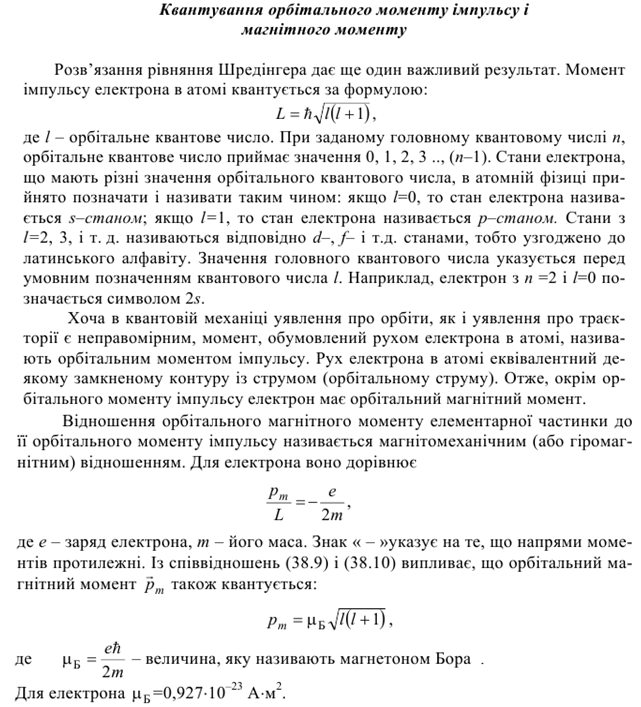 Атомна фізика, ядерна фізика
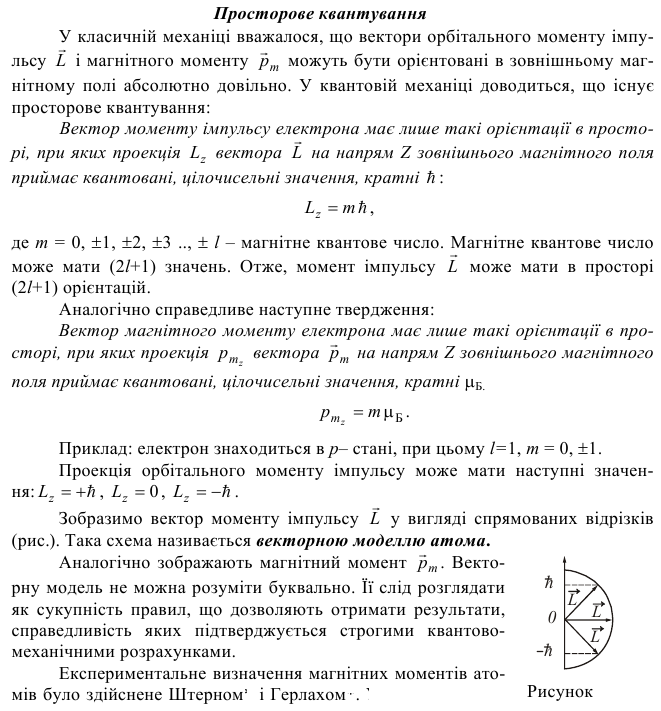 Атомна фізика, ядерна фізика
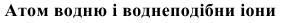 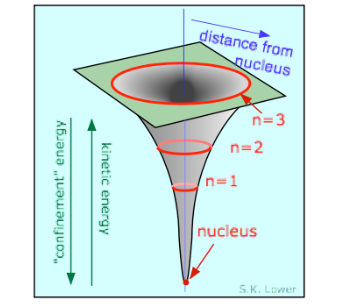 Атомна фізика, ядерна фізика
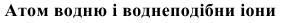 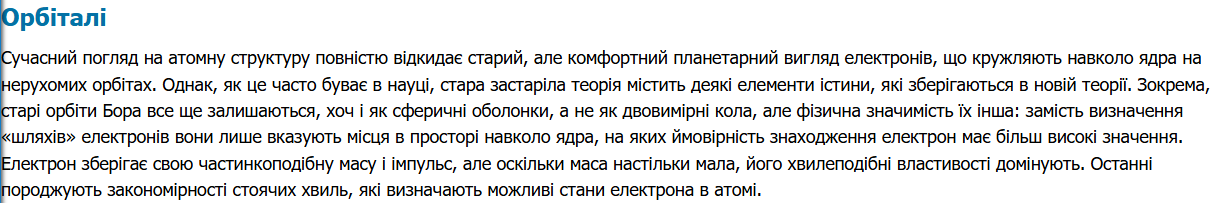 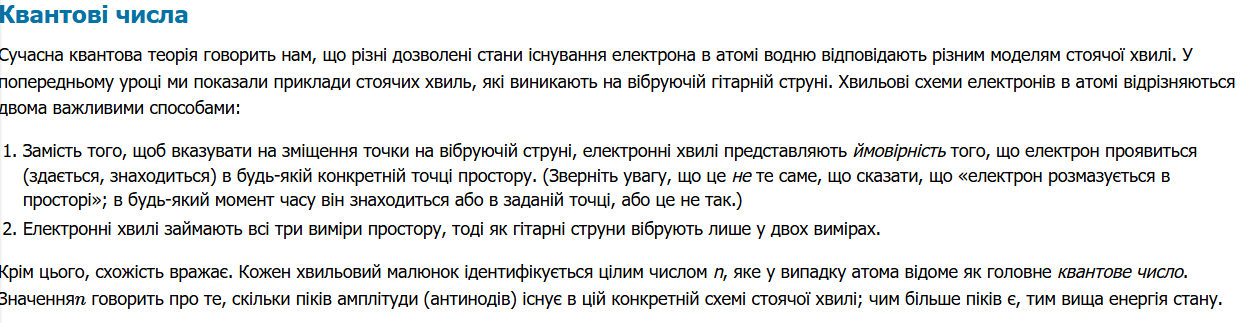 Атомна фізика, ядерна фізика
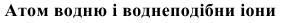 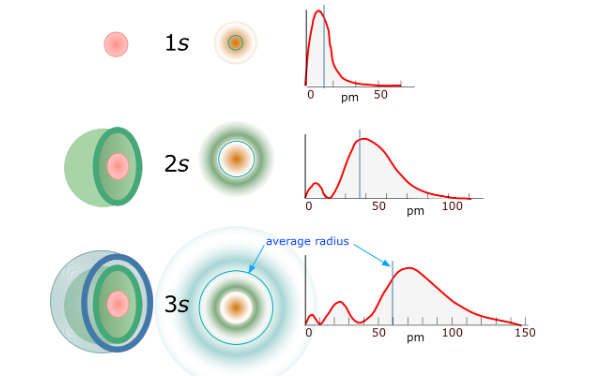 Атомна фізика, ядерна фізика
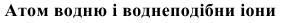 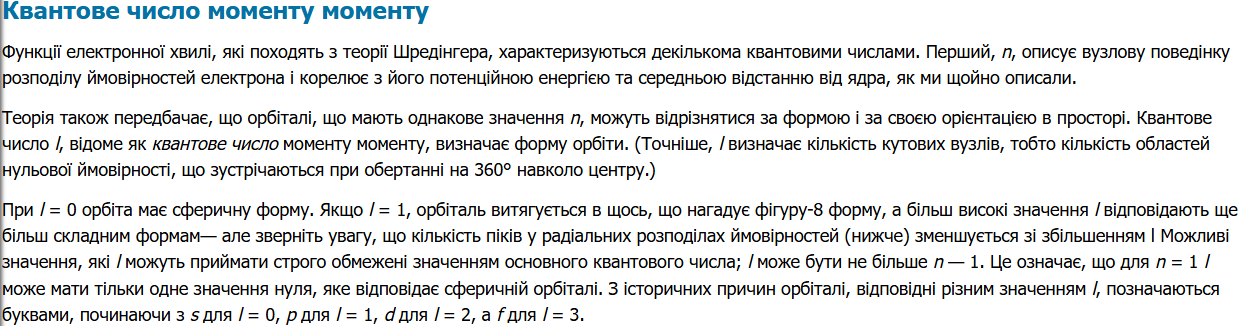 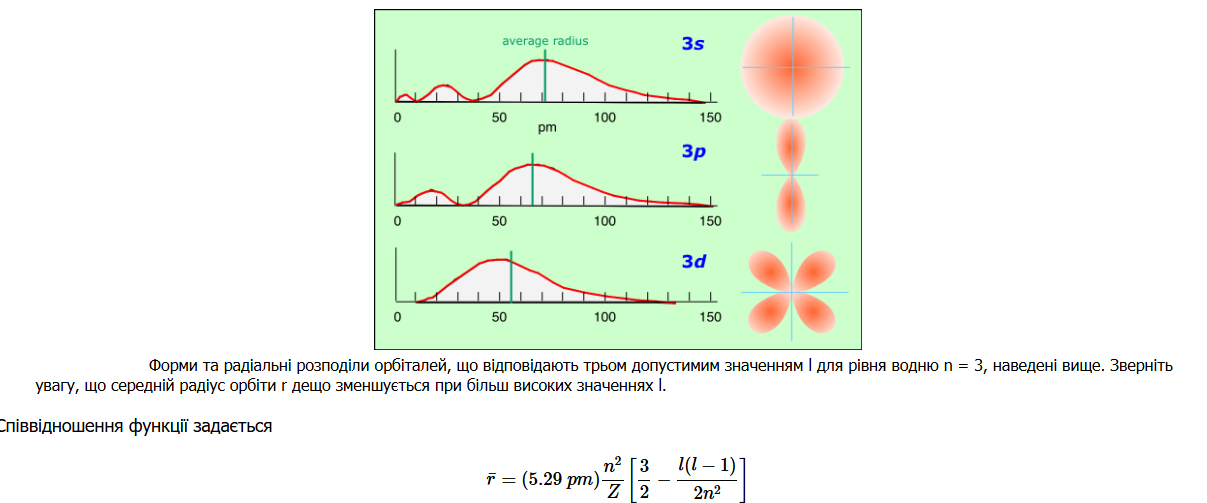 Атомна фізика, ядерна фізика
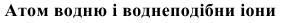 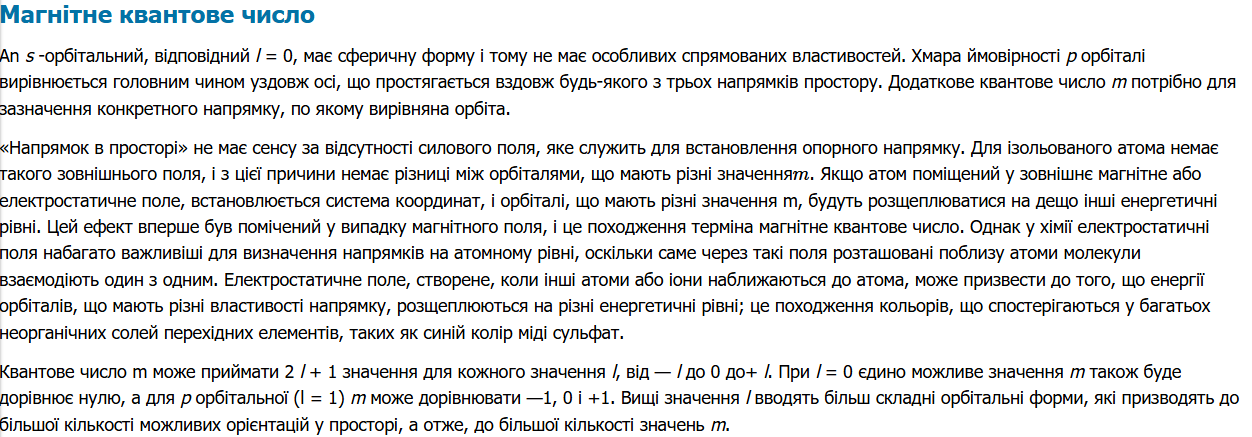 Атомна фізика, ядерна фізика
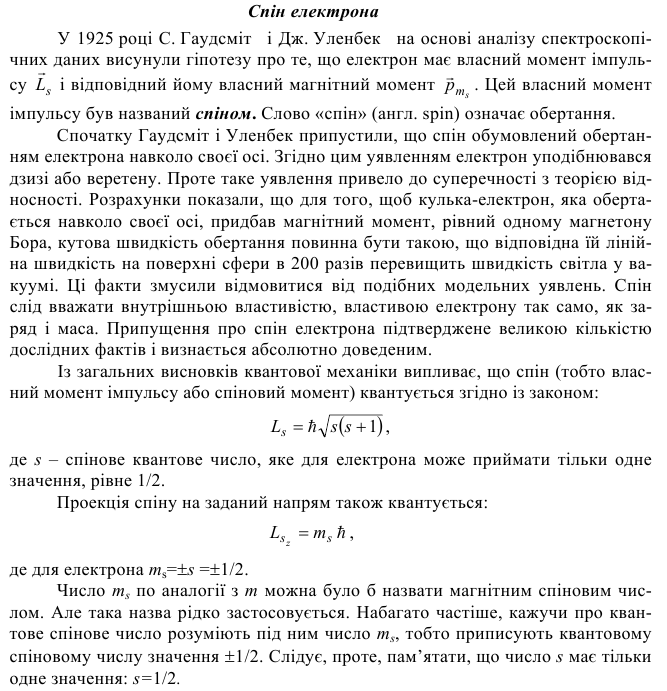 Атомна фізика, ядерна фізика
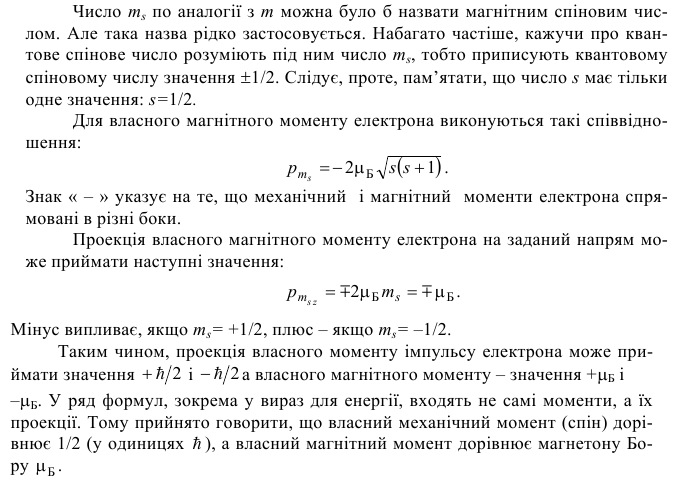 Атомна фізика, ядерна фізика
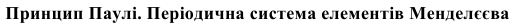 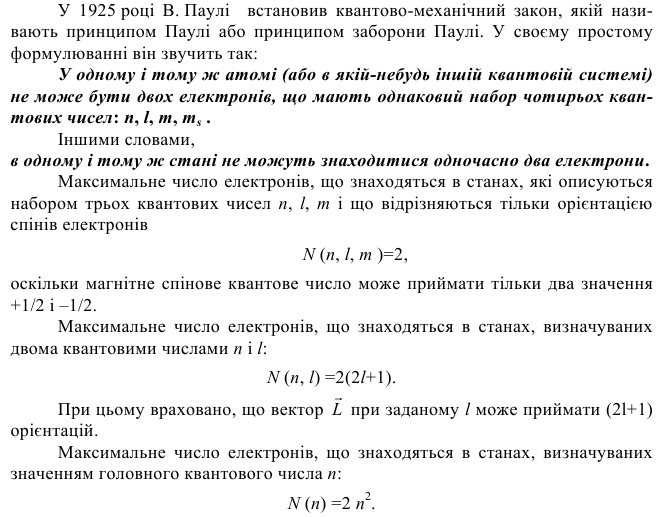 Атомна фізика, ядерна фізика
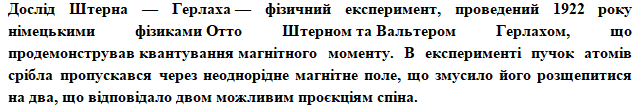 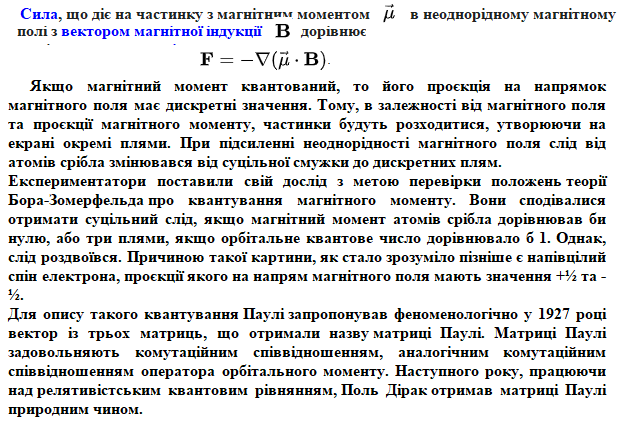 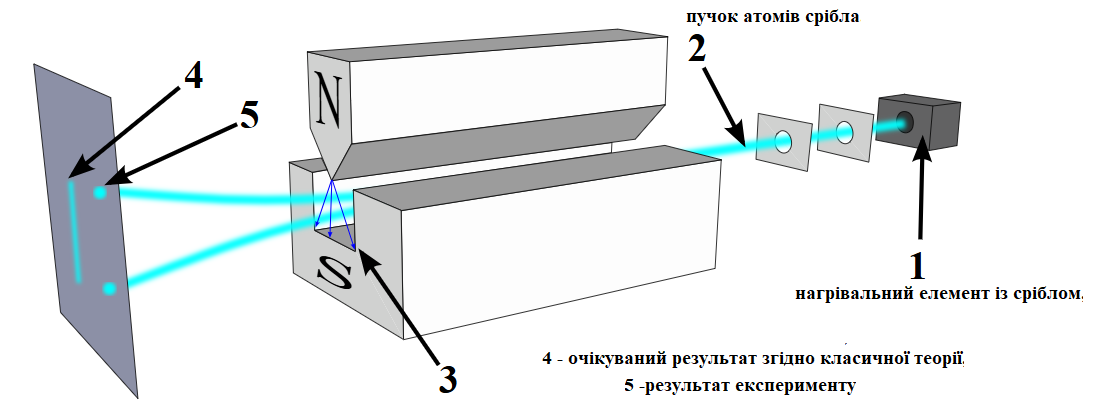 Атомна фізика, ядерна фізика
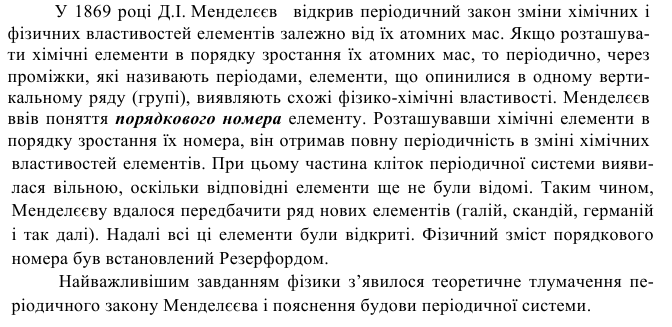 Атомна фізика, ядерна фізика
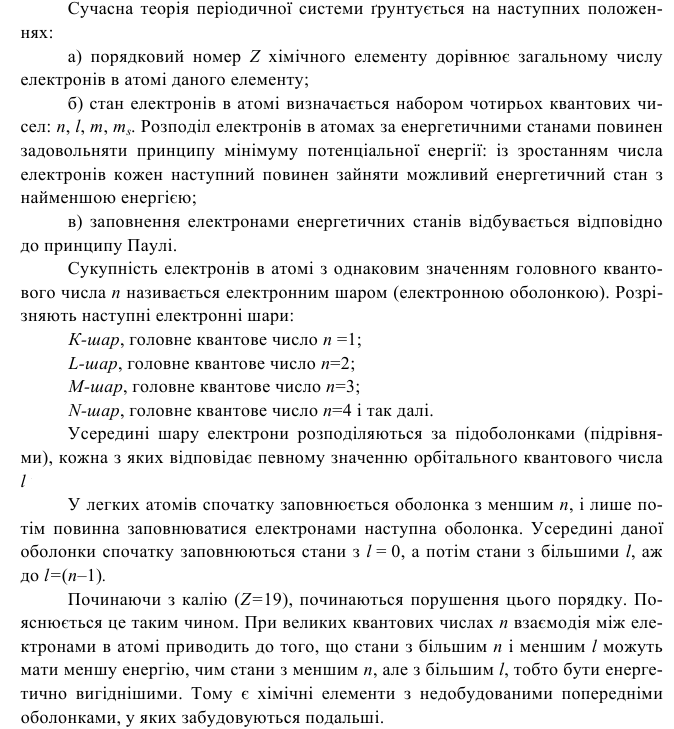 Атомна фізика, ядерна фізика
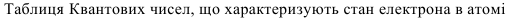 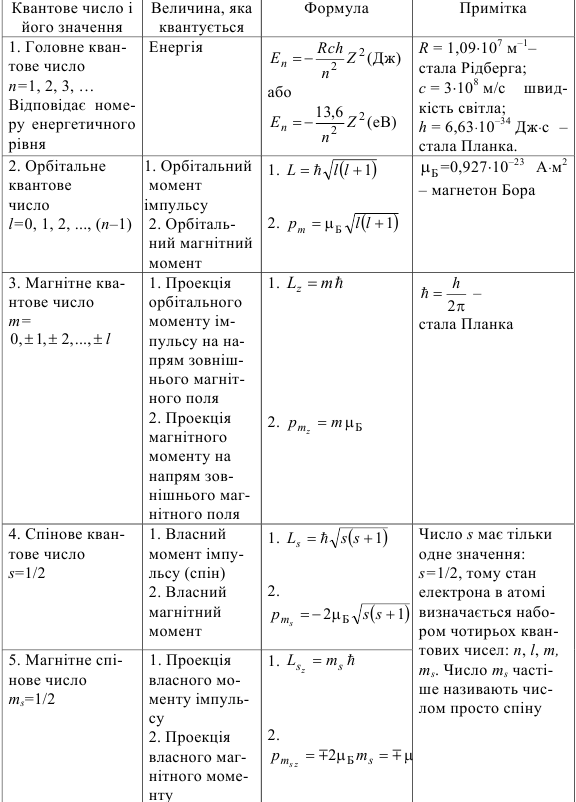 Багатоелектронні атоми
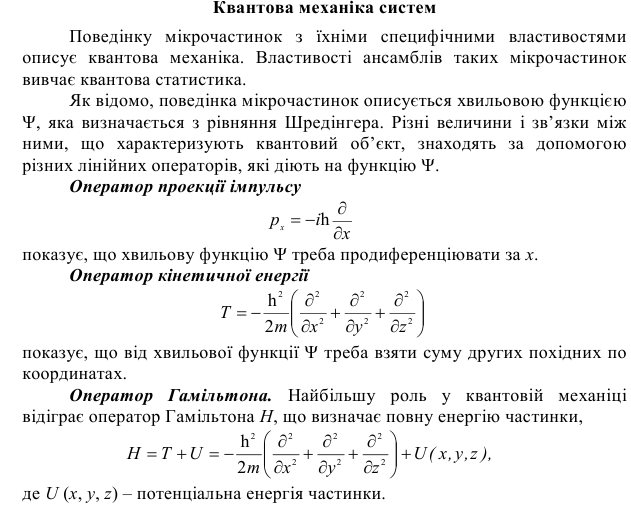 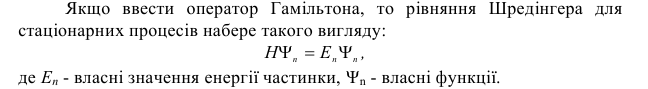 Атомна фізика, ядерна фізика
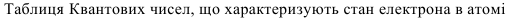 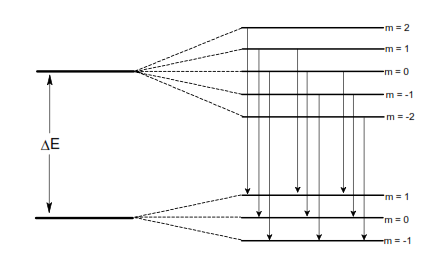 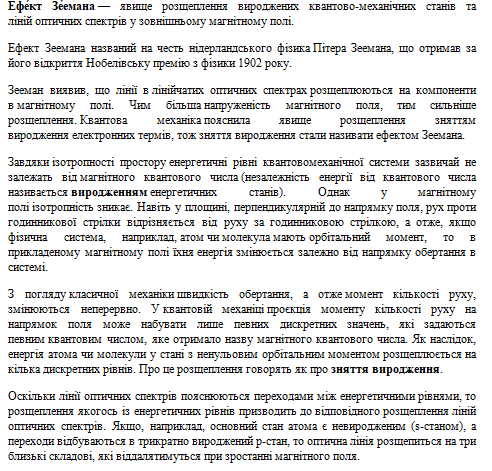 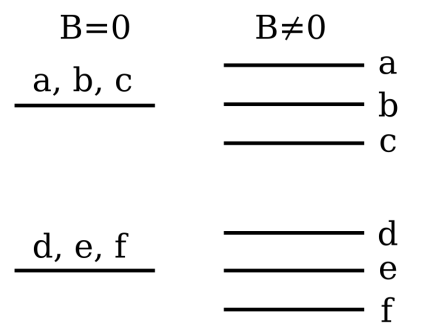 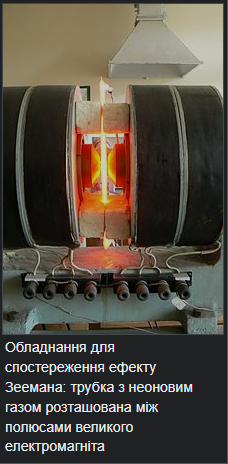 Атомна фізика, ядерна фізика
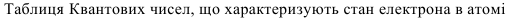 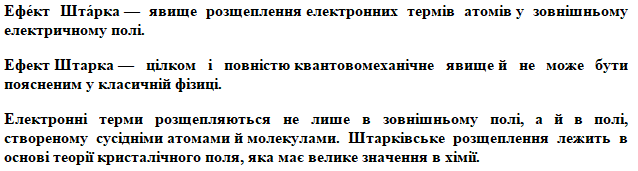 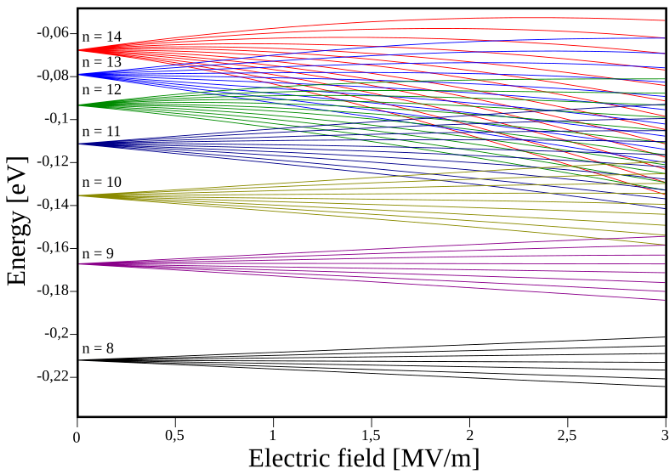 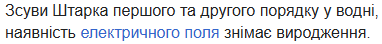 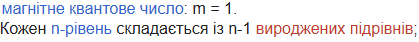 Багатоелектронні атоми
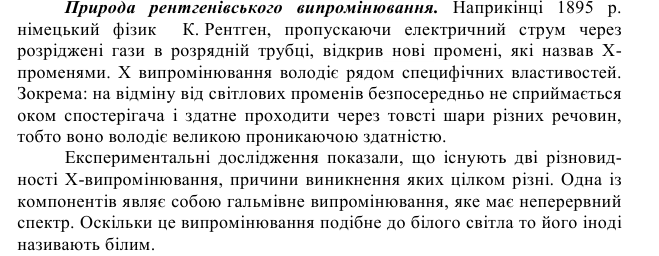 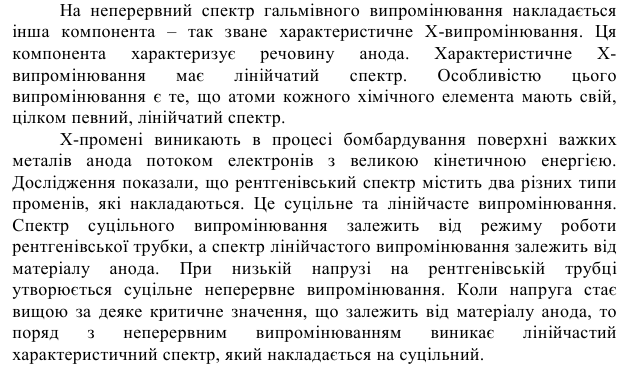 Багатоелектронні атоми
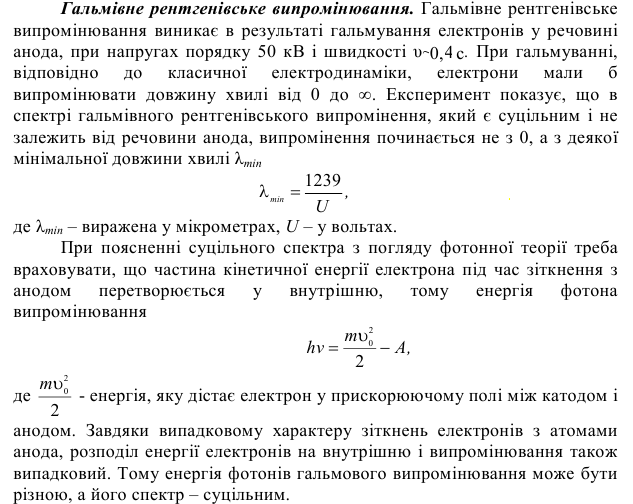 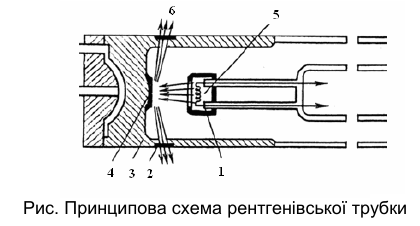 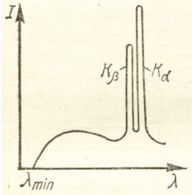 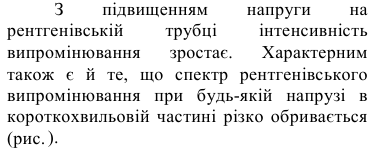 Багатоелектронні атоми
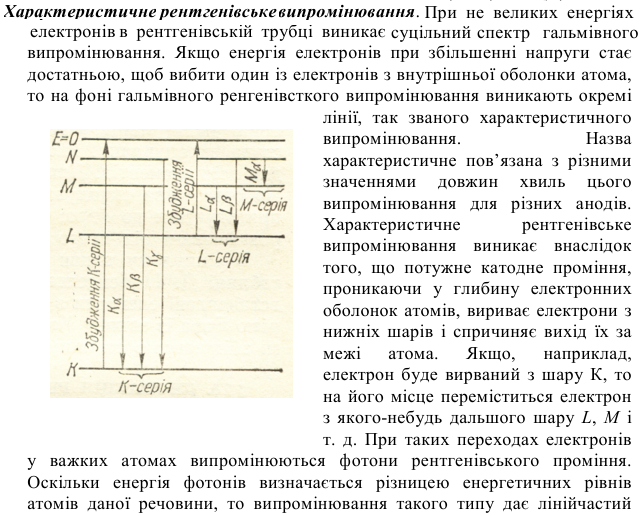 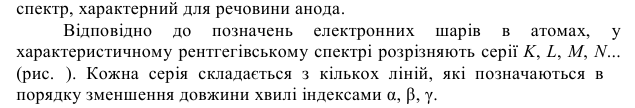 Багатоелектронні атоми
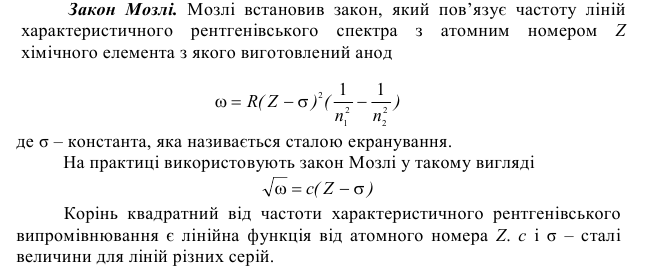 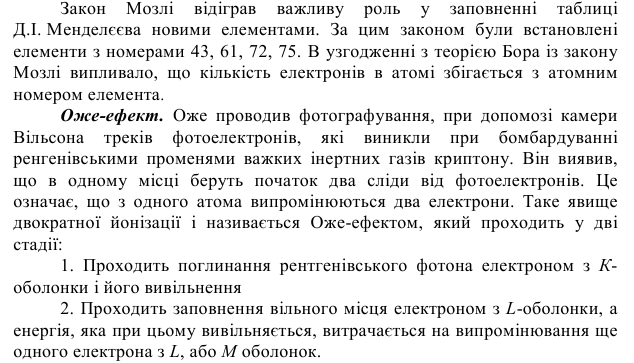 Атомна фізика, ядерна фізика
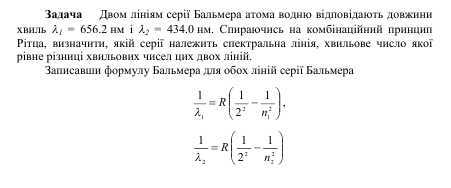 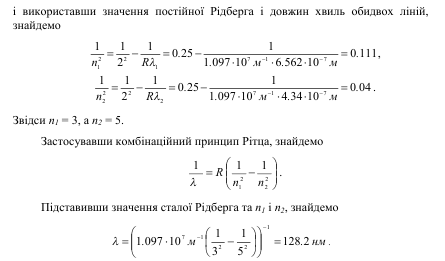